Verzorgen gewas 1
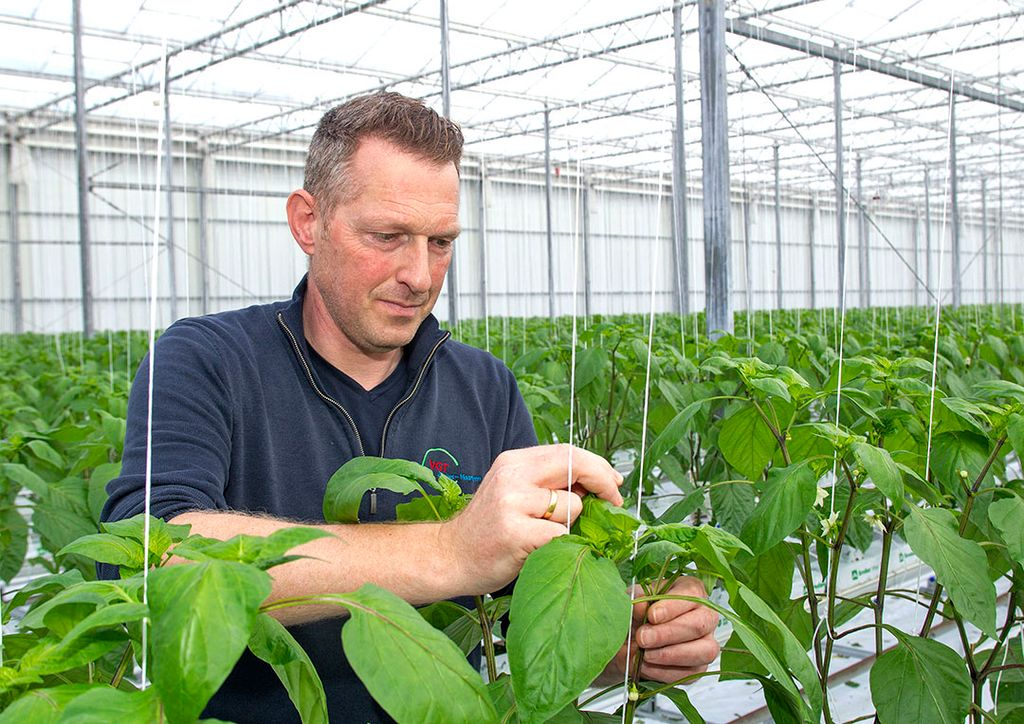 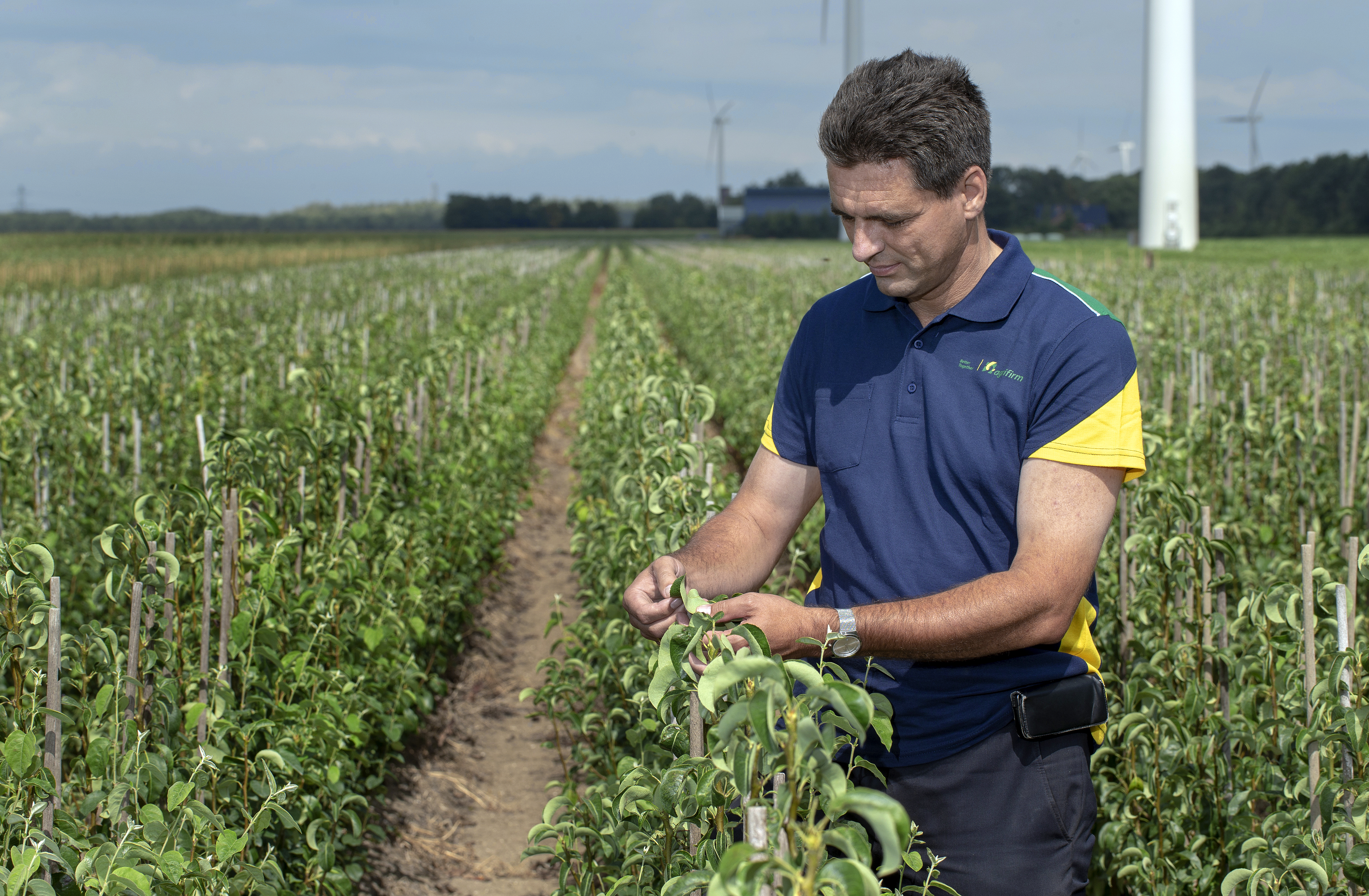 INTRODUCTIE GLAS- & BOOMTEELT
Verzorgen gewas 1
Programma Periode 3 schooljaar 2023-2024
Lessen verzorgen zijn gesplitst in Boom- en Glasteelt
Verzorgen gewas 1
Programma Periode 3 schooljaar 2023-2024
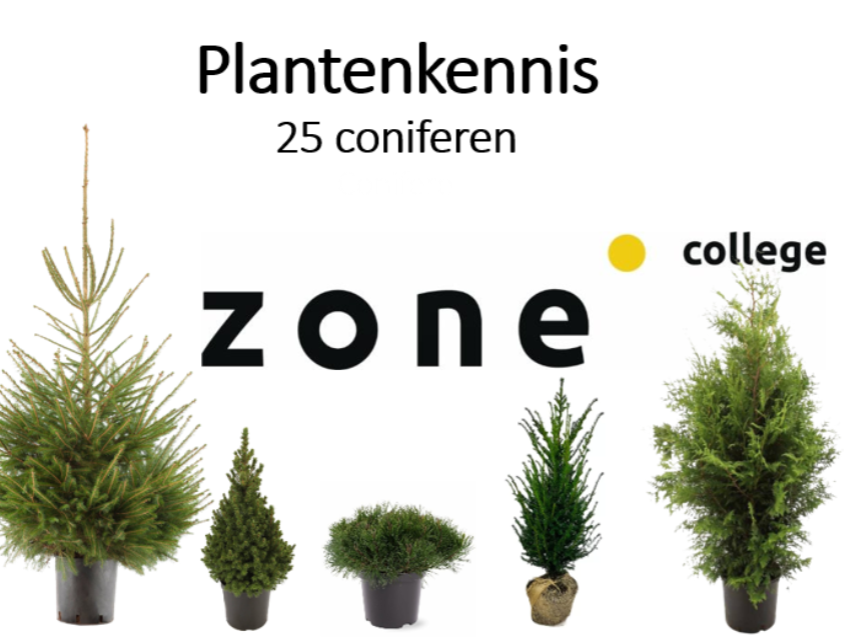 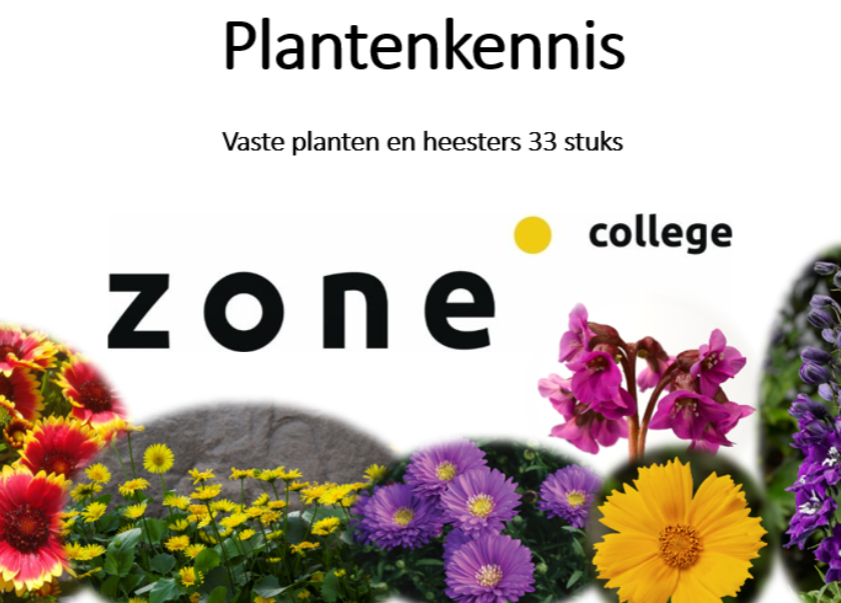 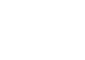 Verzorgen gewas 1
Programma Periode 3 schooljaar 2023-2024


BOL & BBL
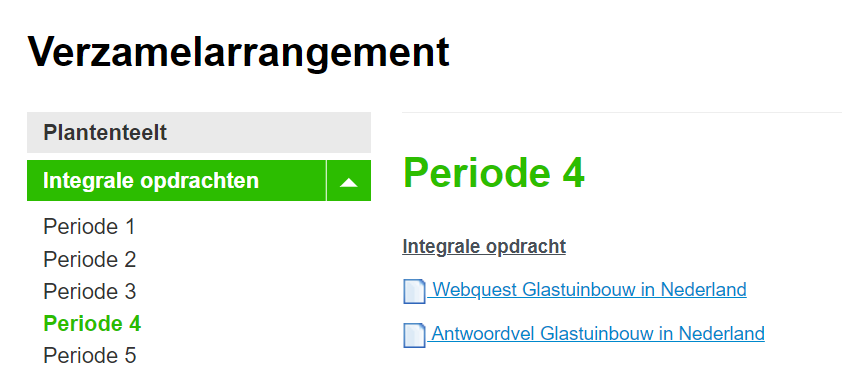 WORDT AAN GEWERKT
Verzorgen gewas 1
Programma Periode 3 schooljaar 2023-2024


BOL
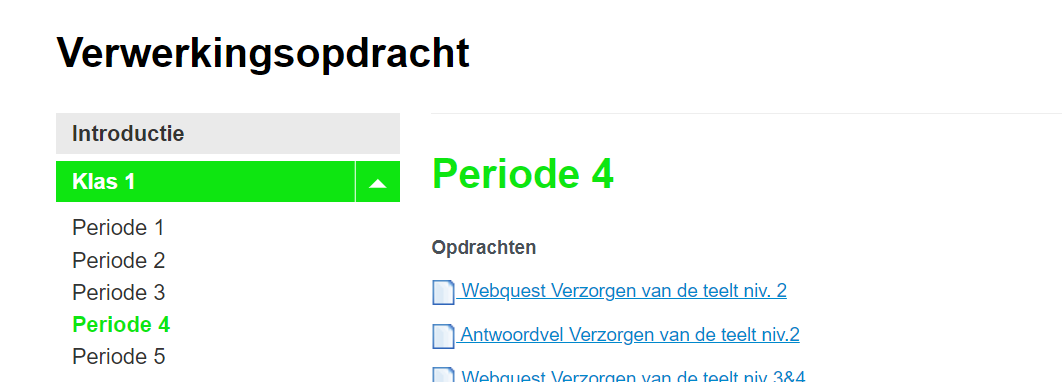 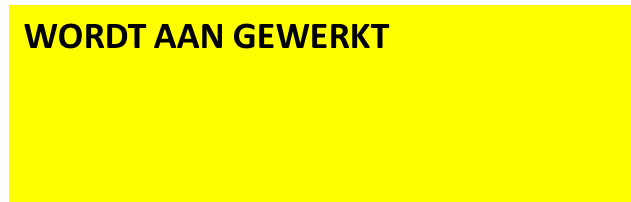 Verzorgen gewas 1
Programma Periode 3 schooljaar 2023-2024
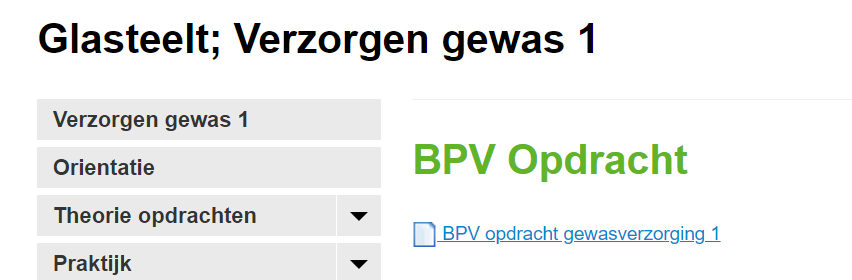 Verzorgen gewas 1
Programma Periode 3 schooljaar 2023-2024
BPV opdracht 1 Oppotten
BPV opdracht 2 Planten in de vollegrond
BPV opdracht 3 Bemesting op een vollegrondsbedrijf
BPV opdracht 4 Bemestingsapparatuur op een vollegrondsbedrijf
BPV opdracht 5 Bemesting in de containerteelt
BPV opdracht 6 Bemestingsapparatuur in de containerteelt
BPV opdracht 7 Water op de kwekerij
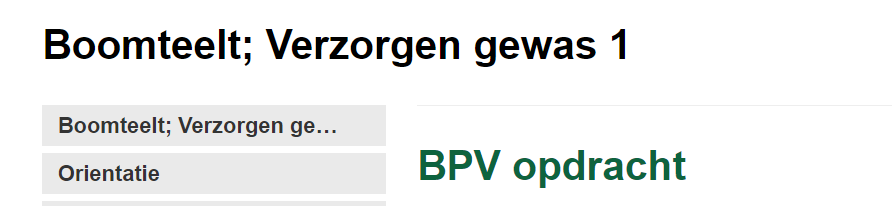 Verzorgen gewas 1
Programma Periode 3 schooljaar 2023-2024
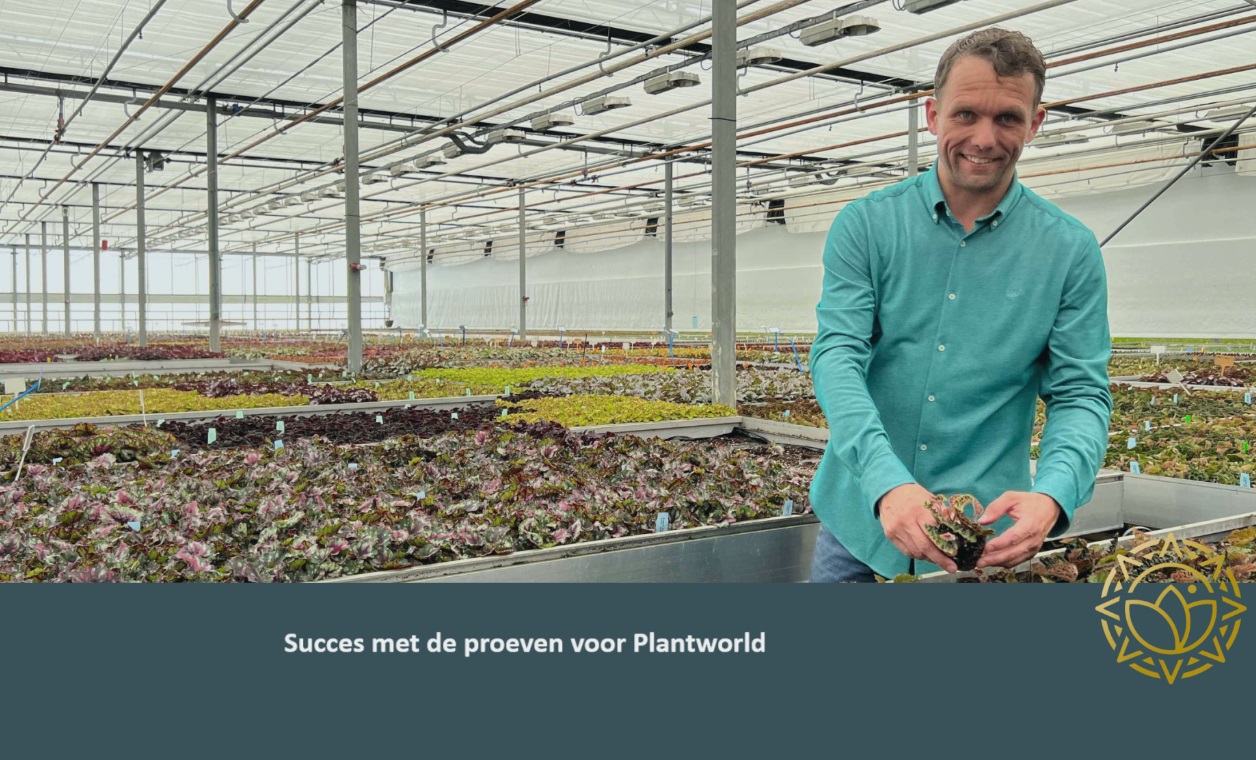